ПЕРЕЕЗД из ГОРОДА В ДЕРЕВНЮ
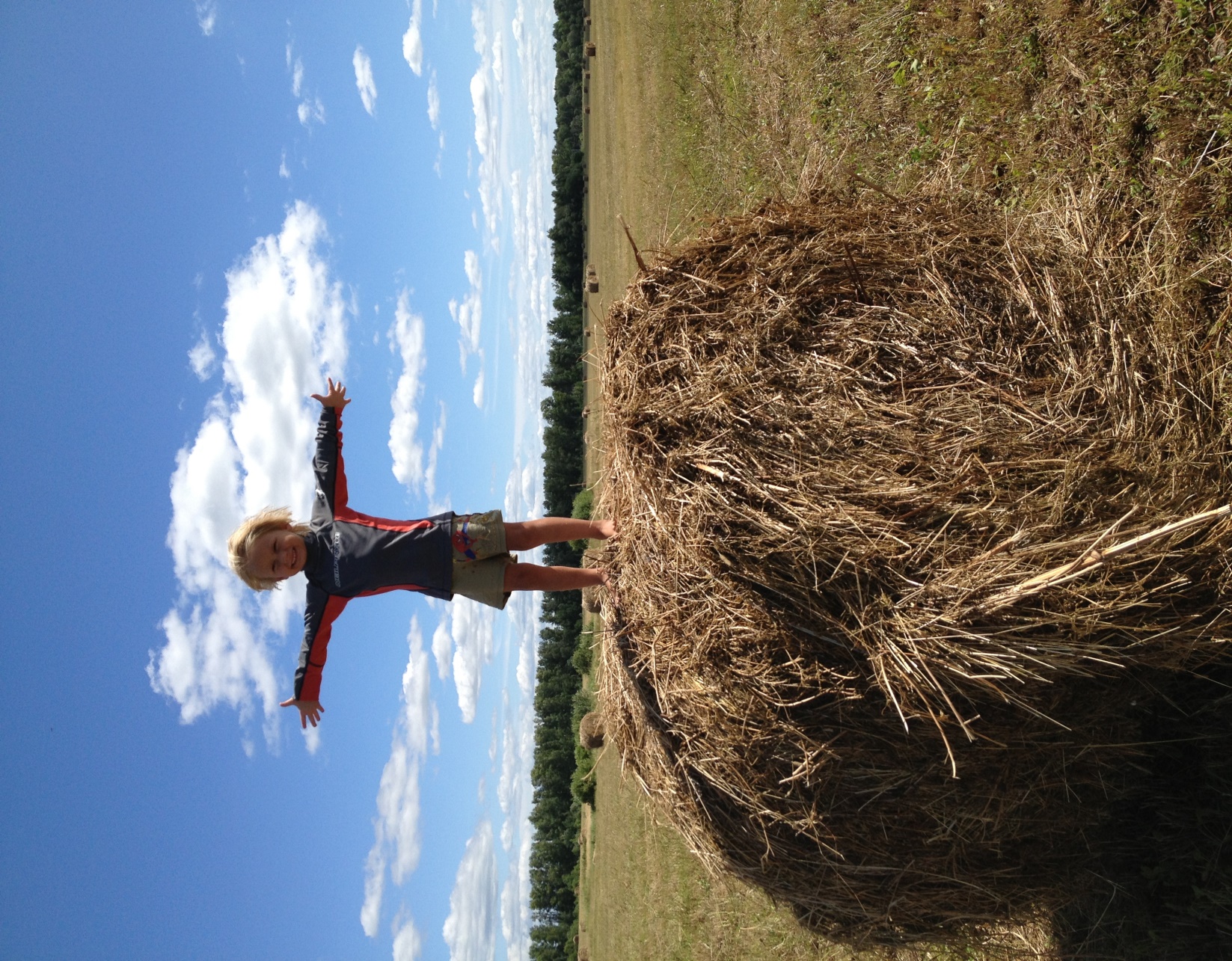 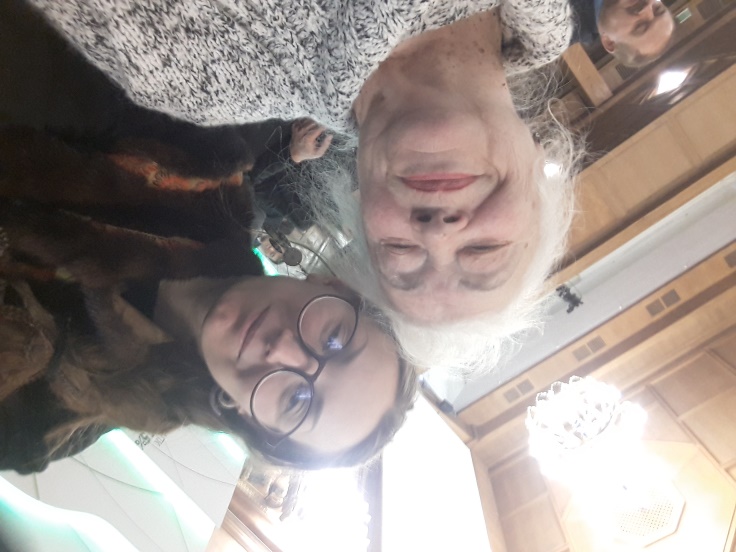 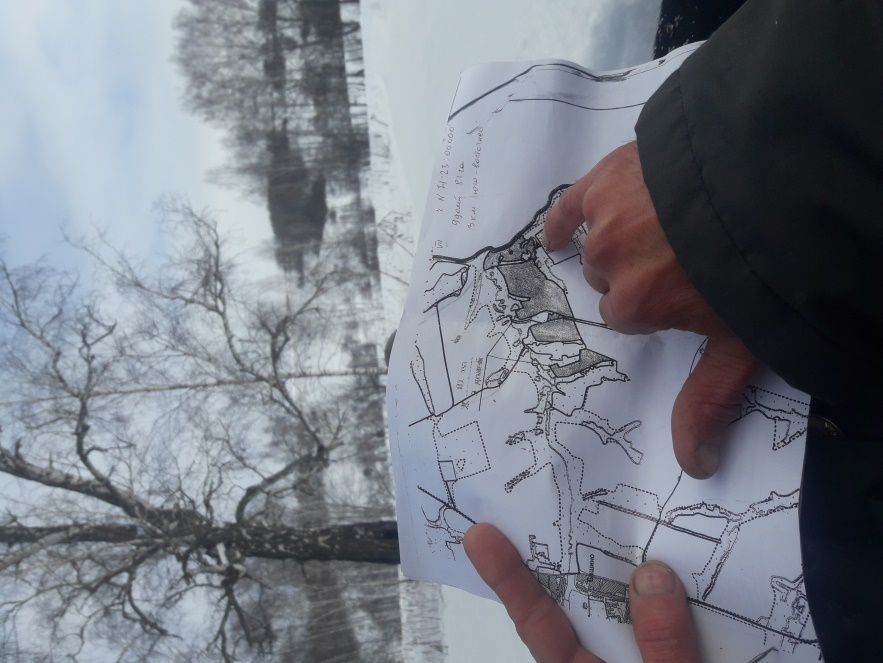 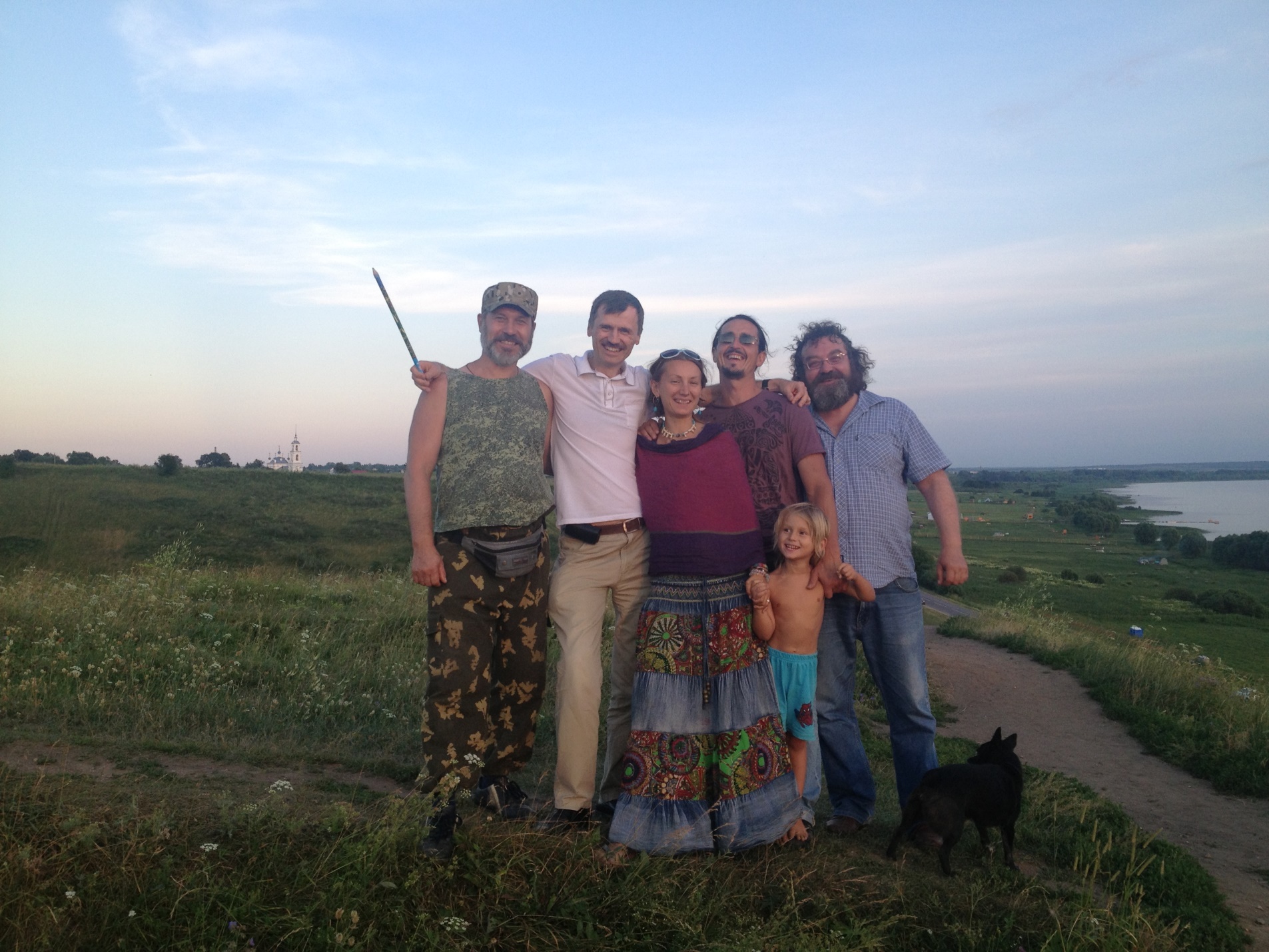 КООПЕРАЦИЯ на селе,
 это верный способ 
На наш взгляд ПРИЙТИ К УСПЕХУ
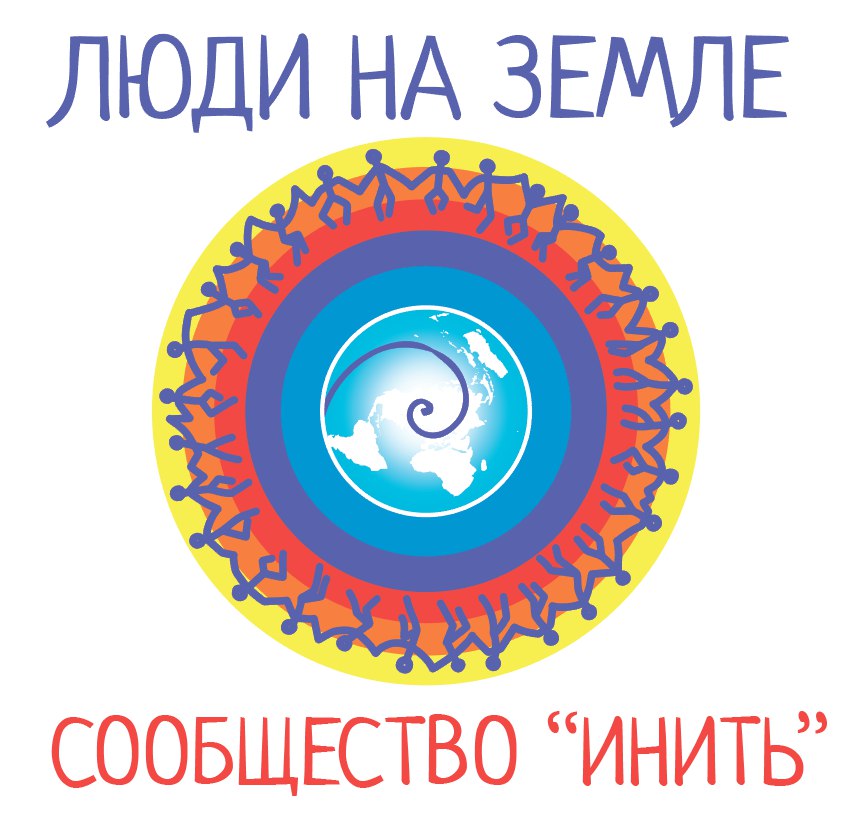 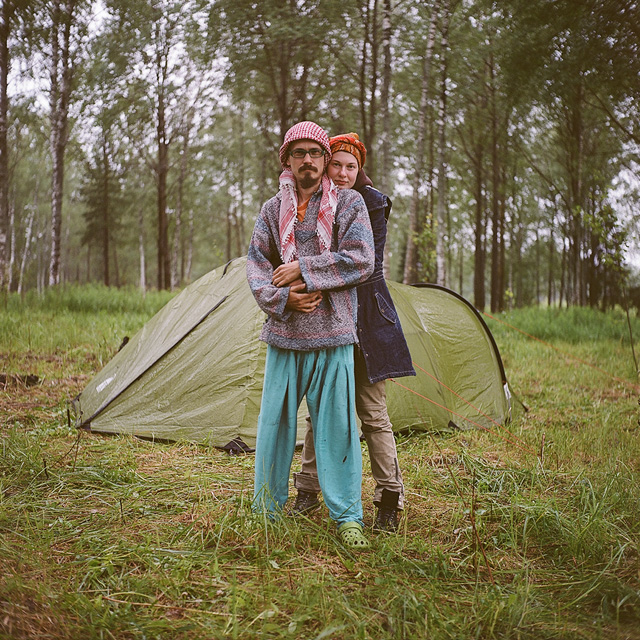 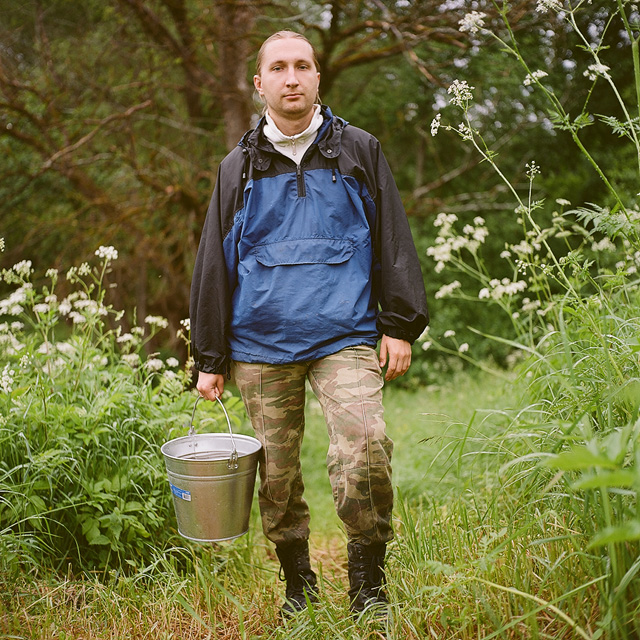 экология
сыроварня
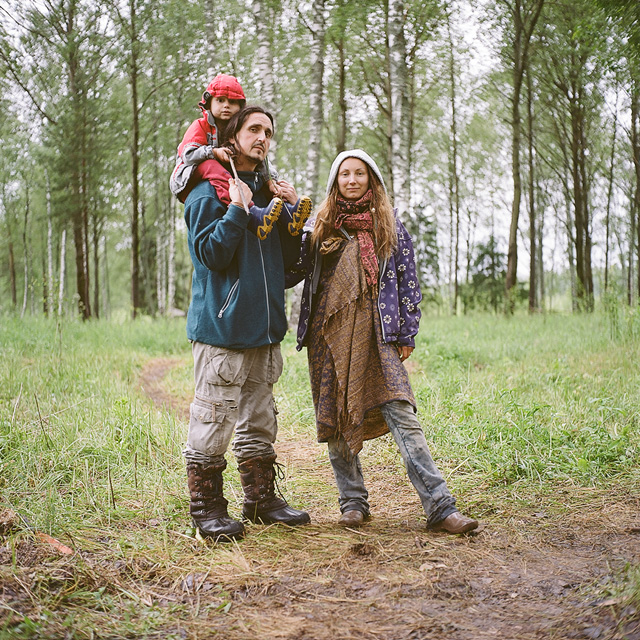 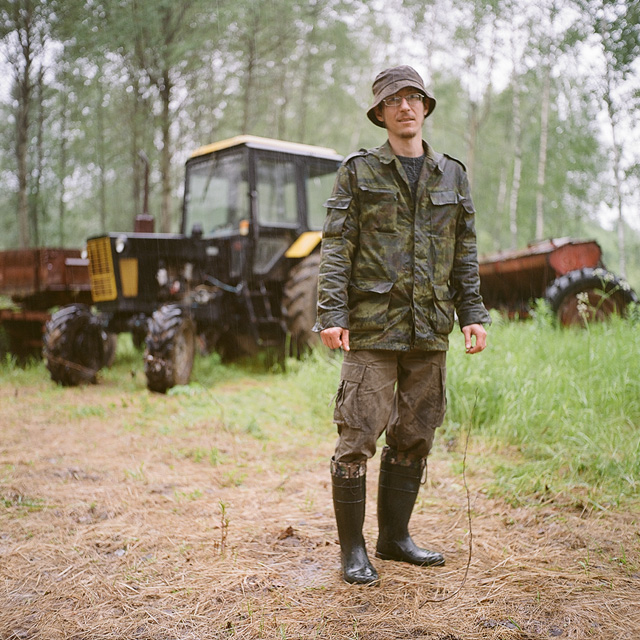 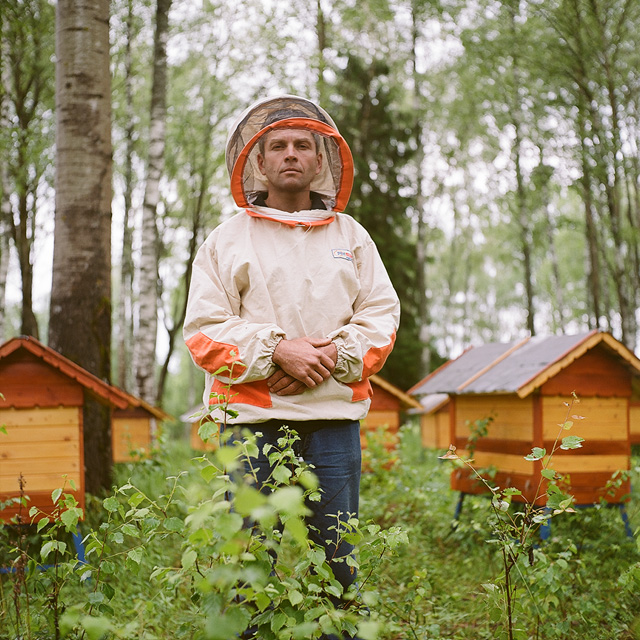 Ремонт техники
Организация
 процесса
пасека
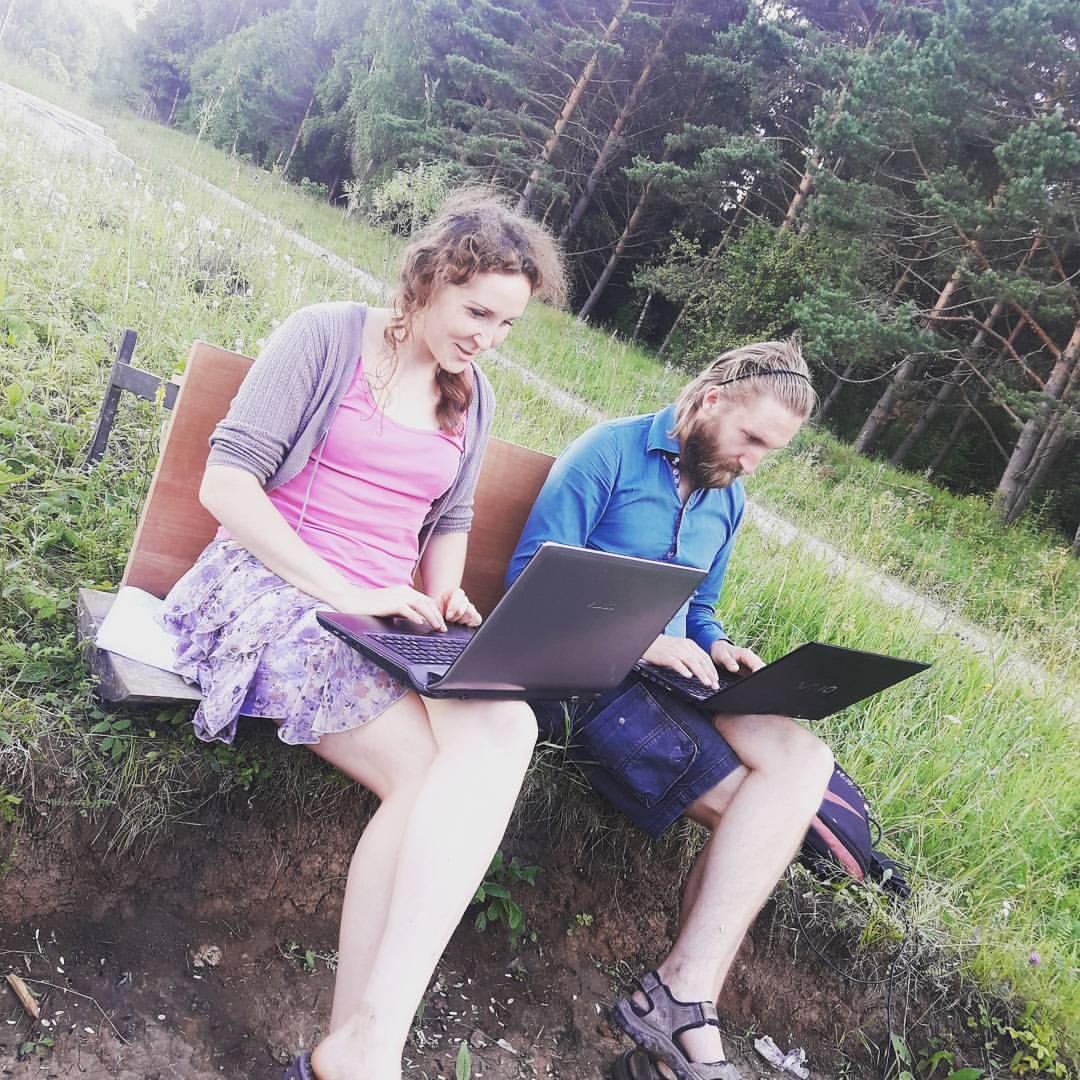 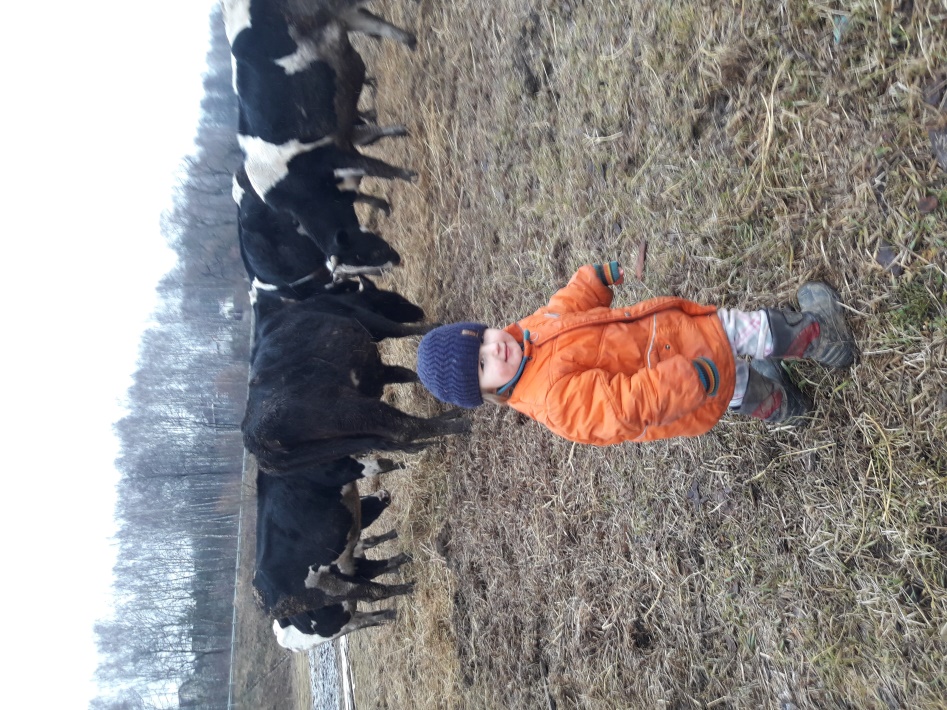 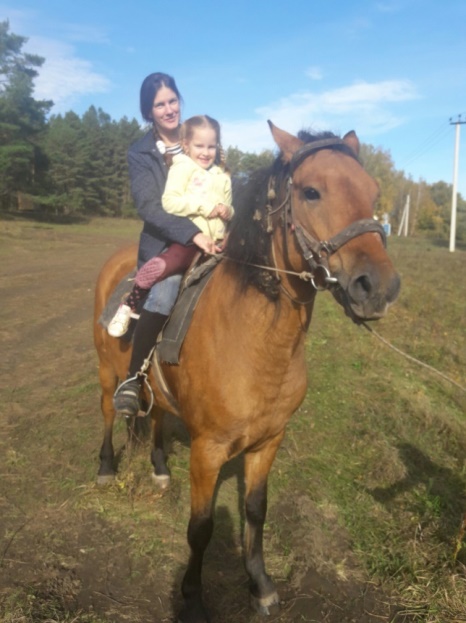 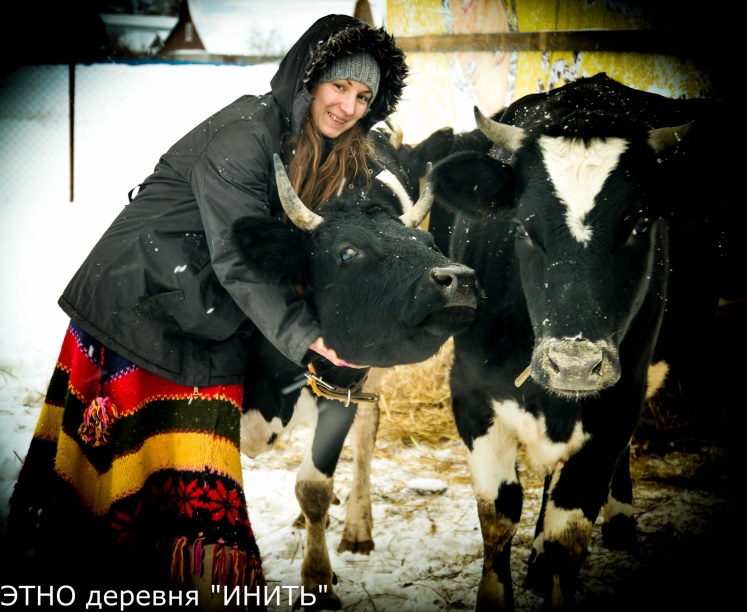 КОЛХОЗНИК – ЭТО 
С У П Е Р М Е Н))!
ОН ДОЛЖЕН УМЕТЬ ВСЕ.
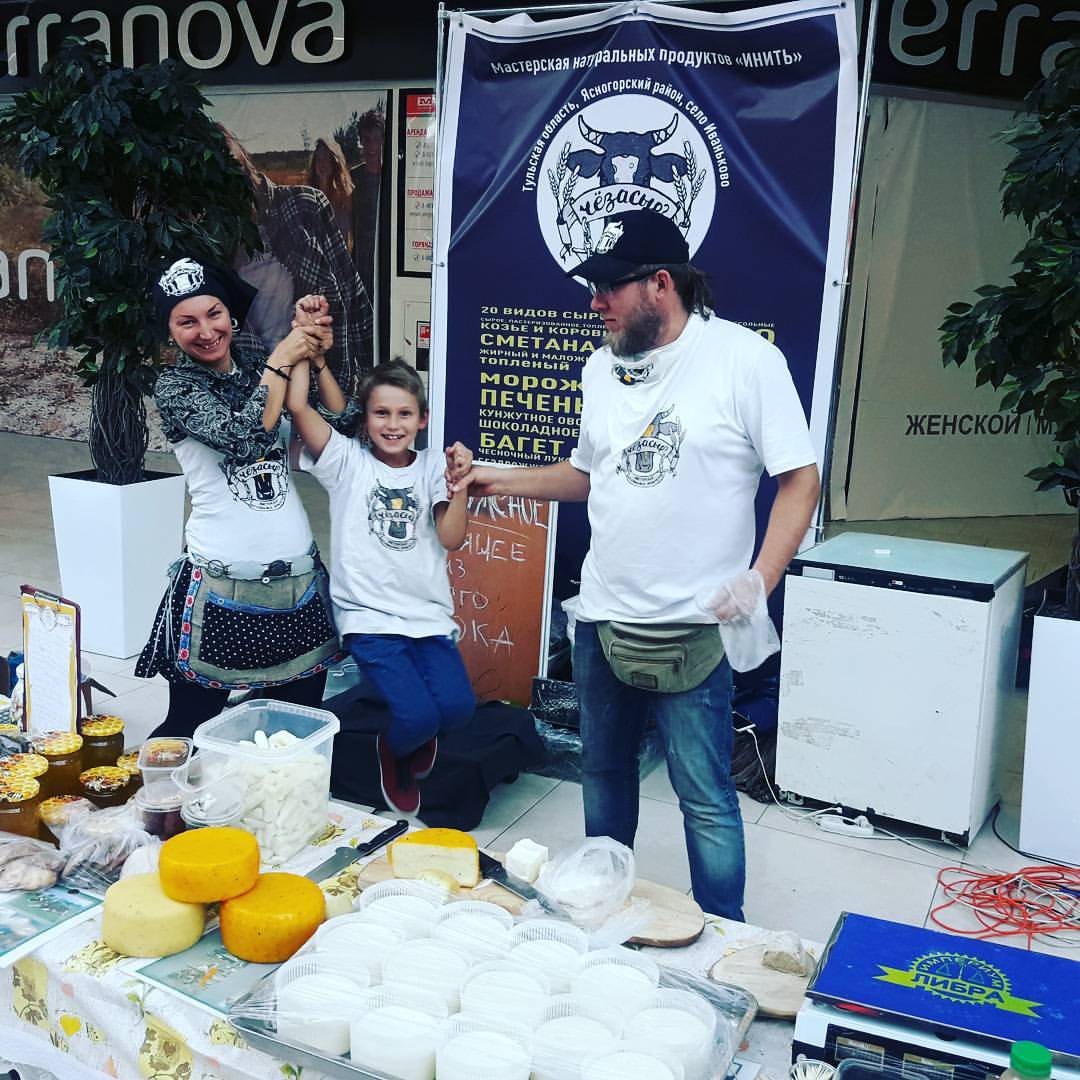 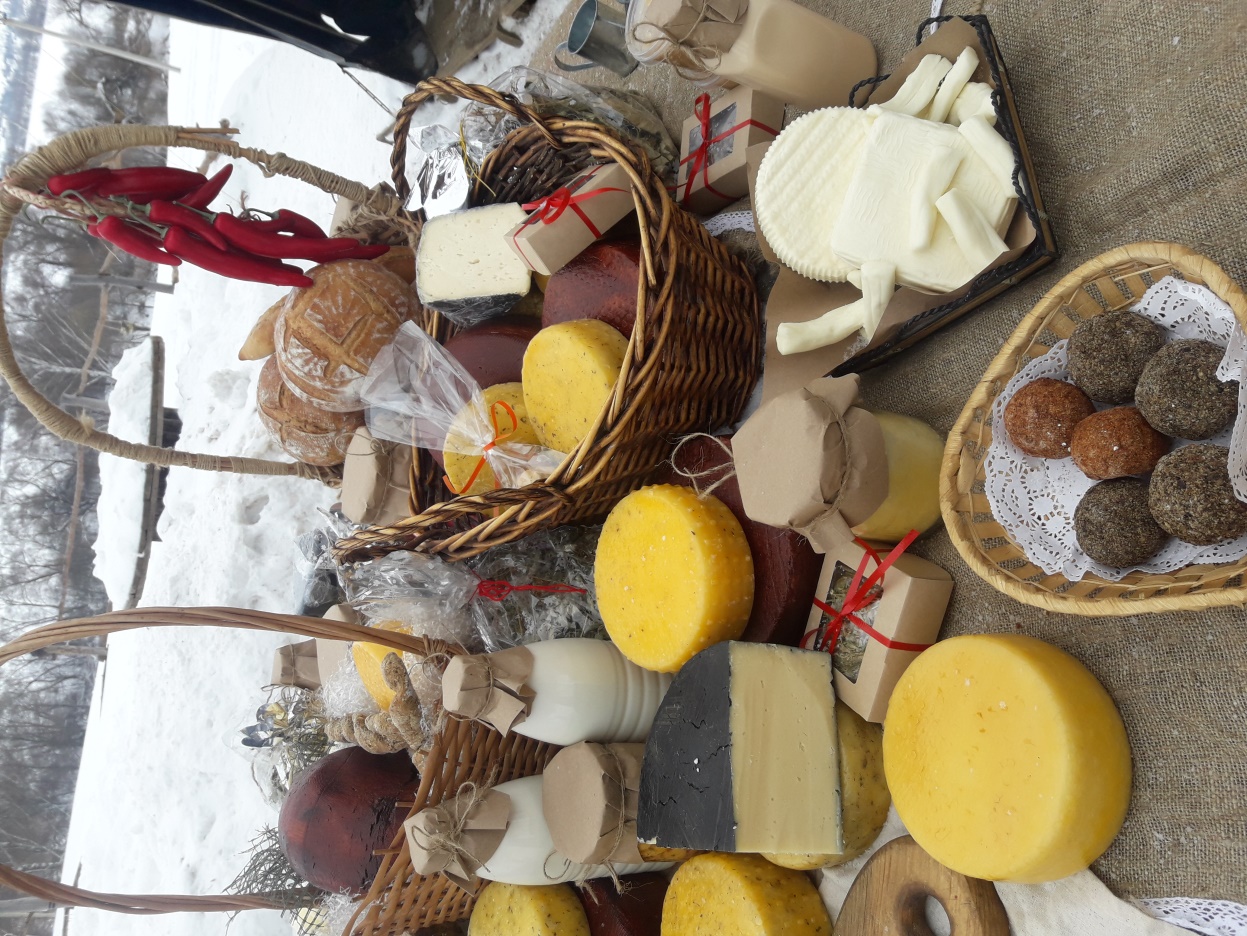 НАШИ ДЕТИ - ГЛАВНАЯ НАША ПОДДЕРЖКА И НАДЕЖДА! ОНИ РЯДОМ, ОНИ ЦЕНЯТ ТРУД, 
ДЫШУТ СВЕЖИМ ВОЗДУХОМ И ЕДЯТ НАТУРАЛЬНУЮ ЕДУ.
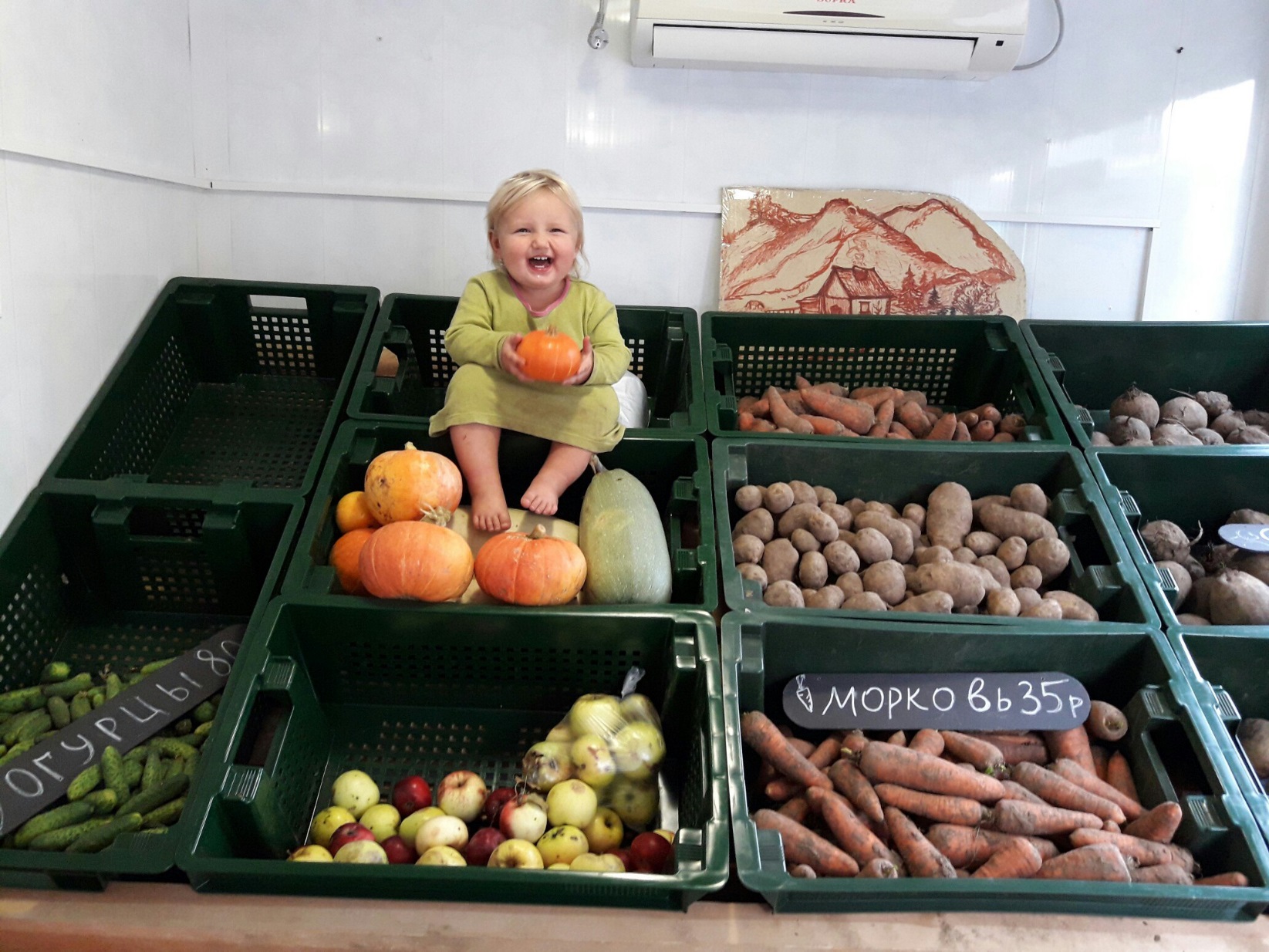 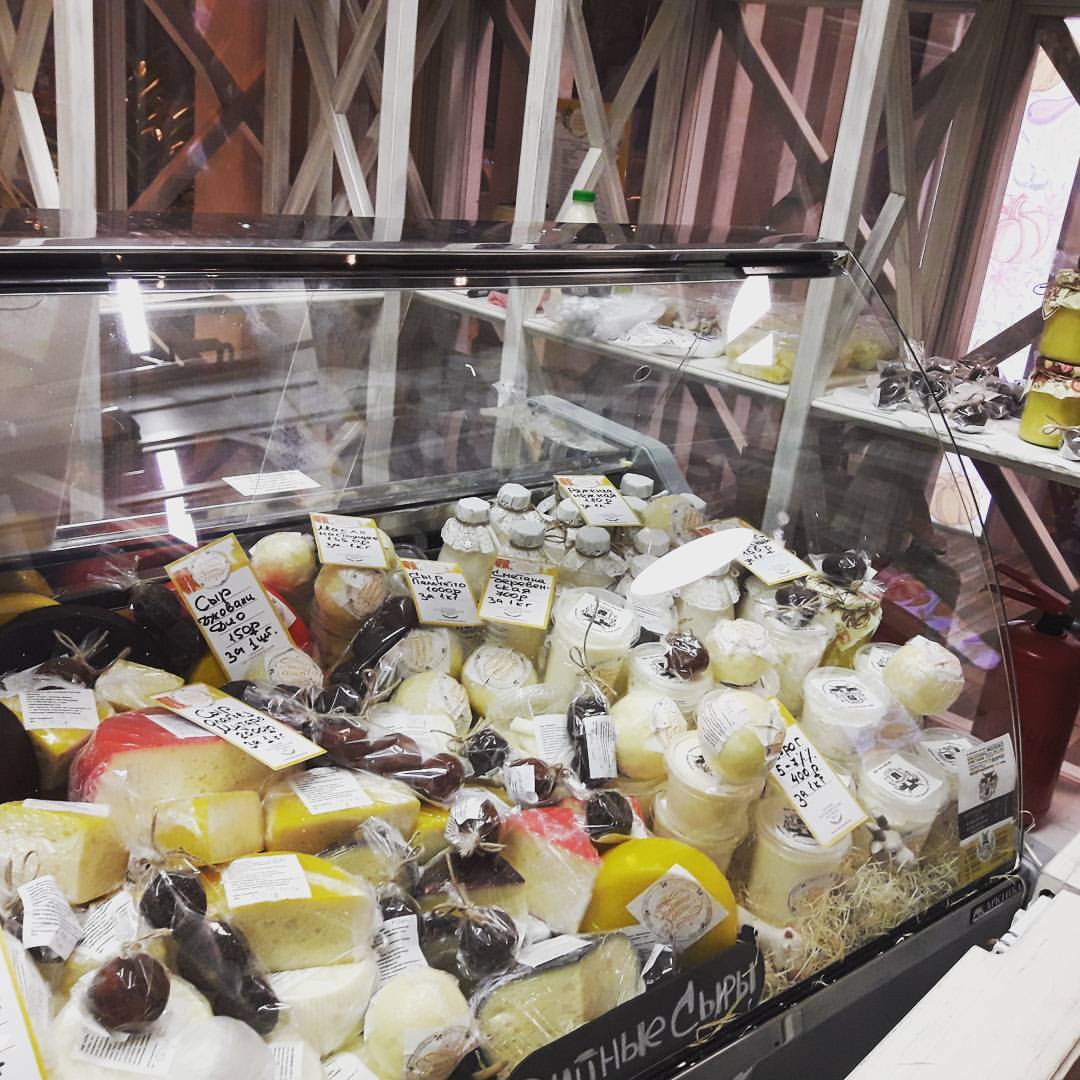 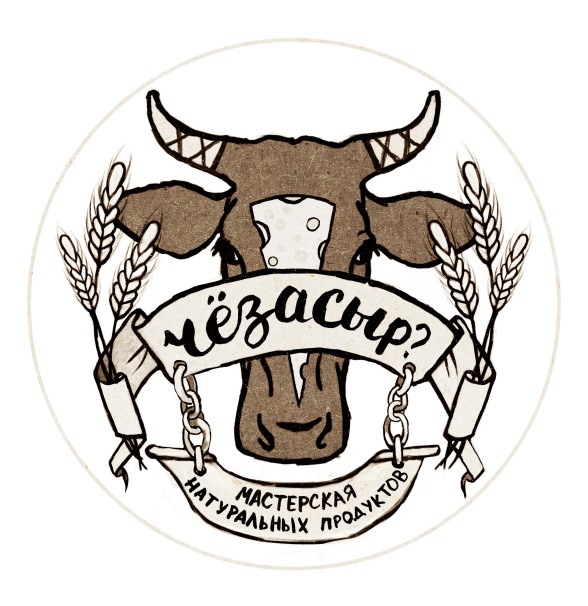 25 видов СЫРА
20 видов ХЛЕБ на закваске
30 видов ВЫПЕЧКИ и кондитерских 
изделий 
Сезонные ОВОЩИ
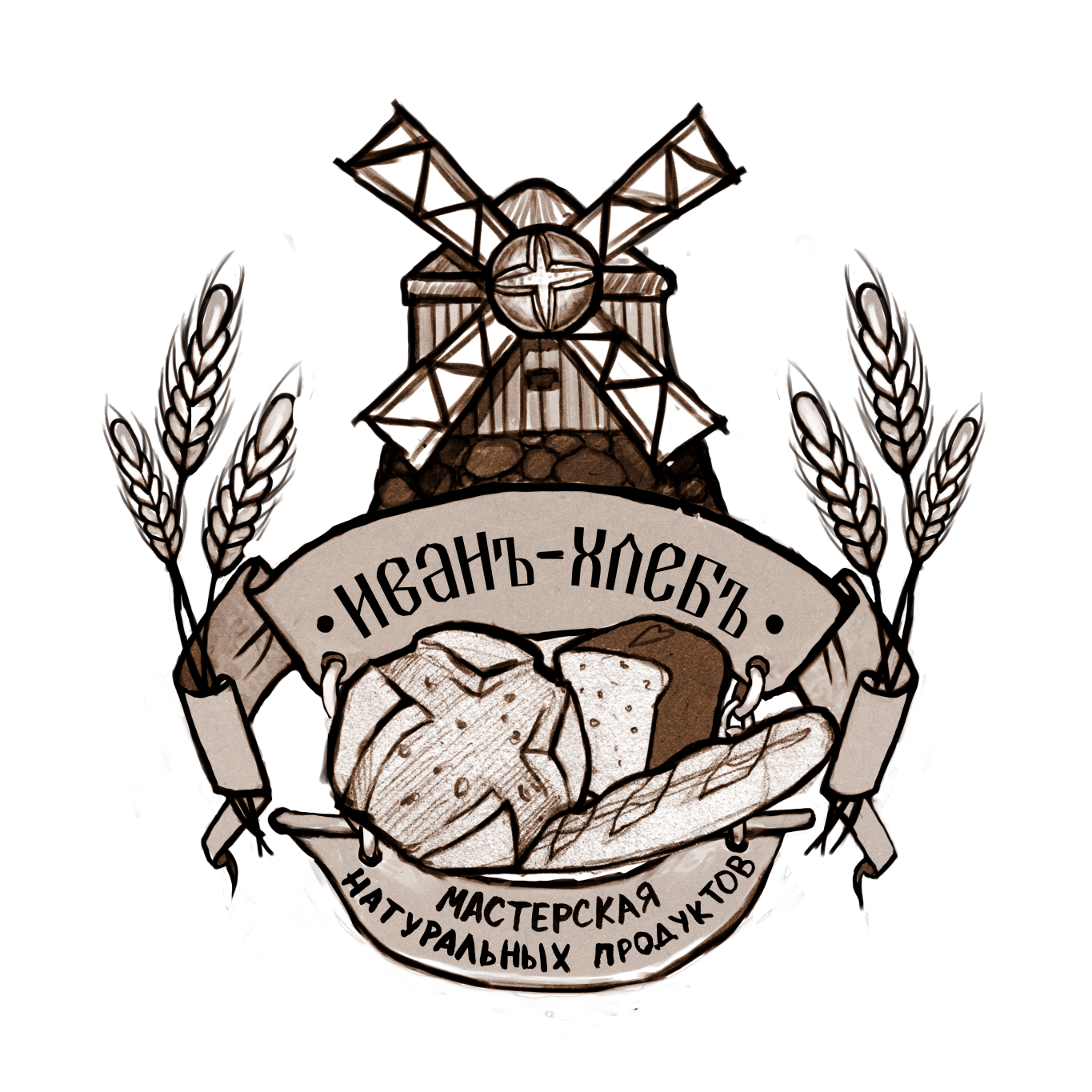 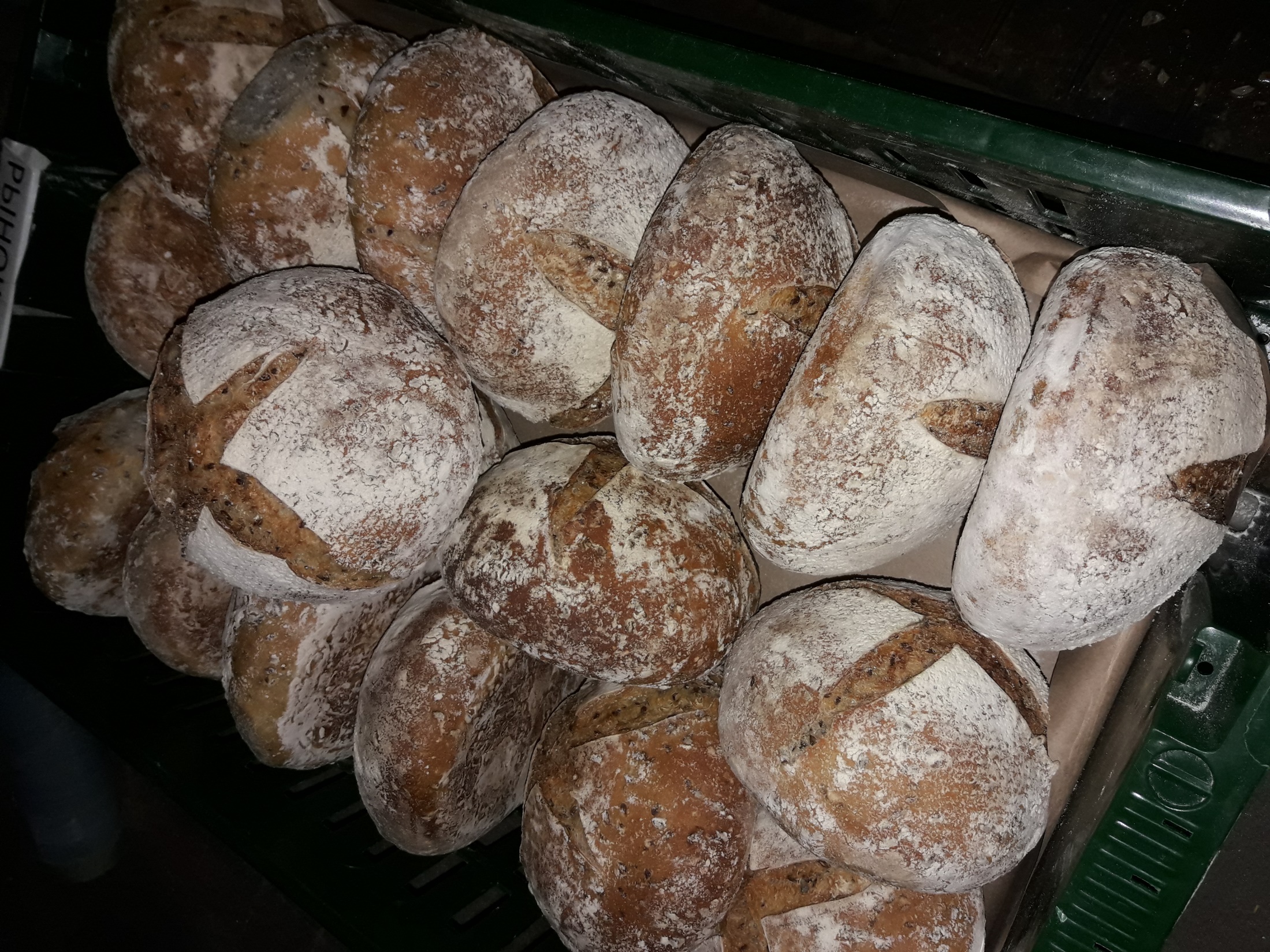 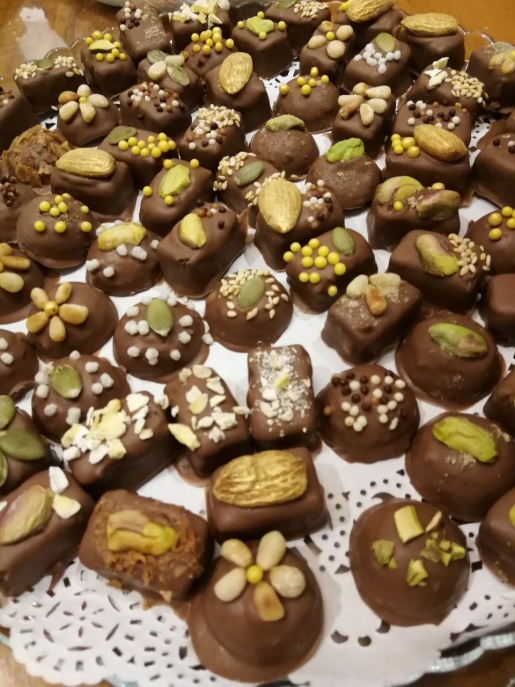 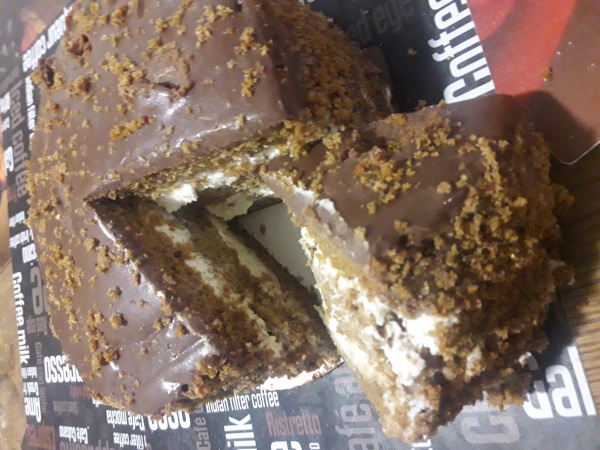 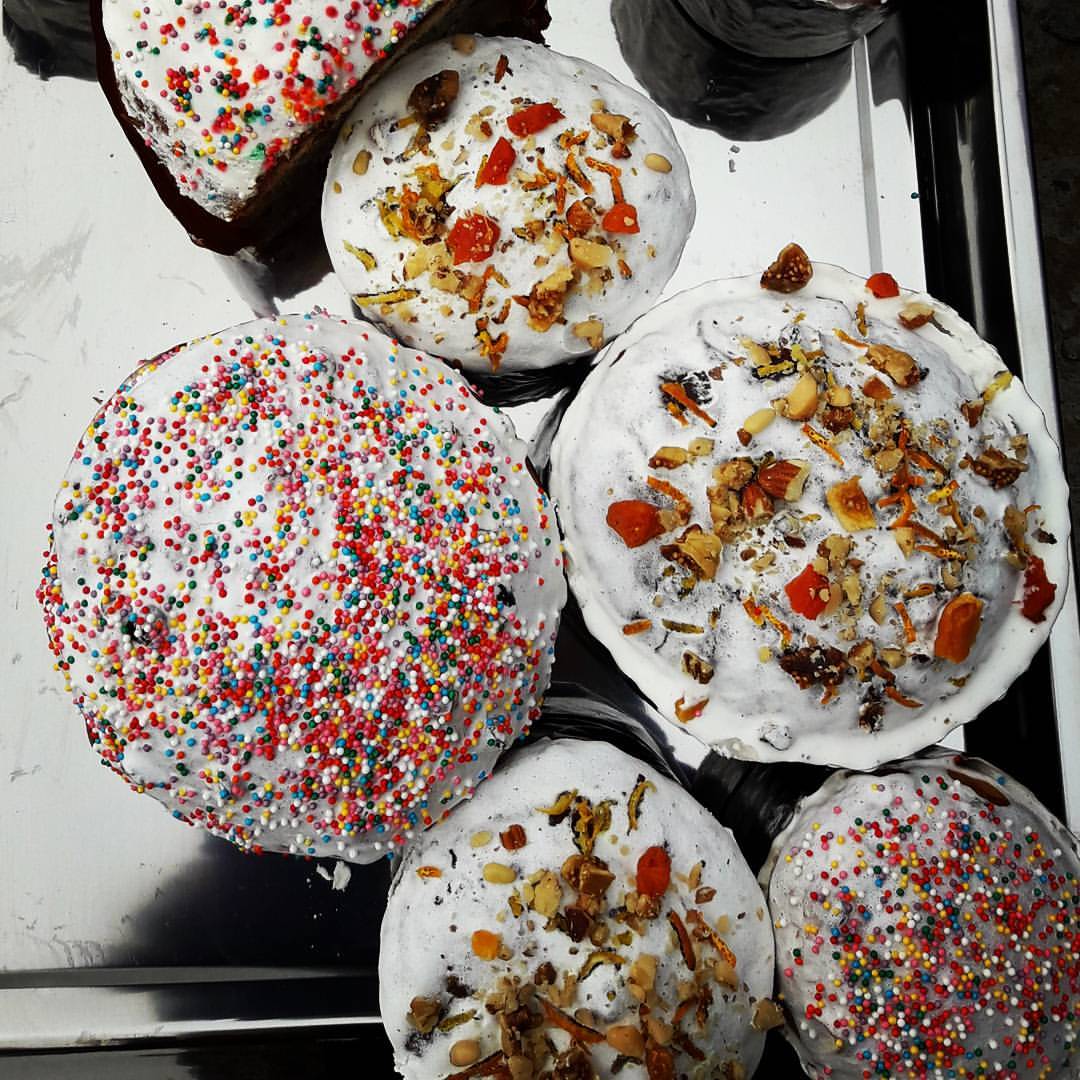 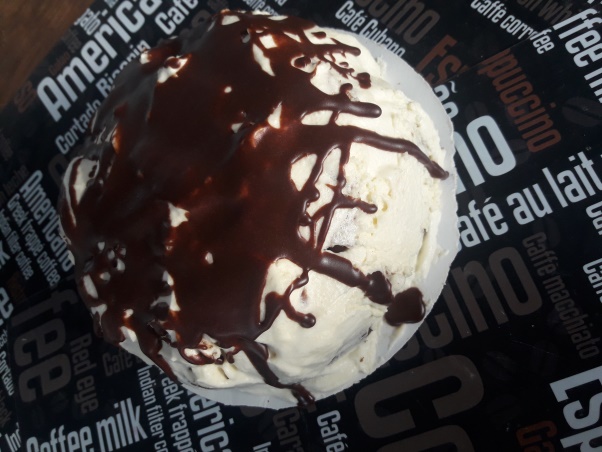 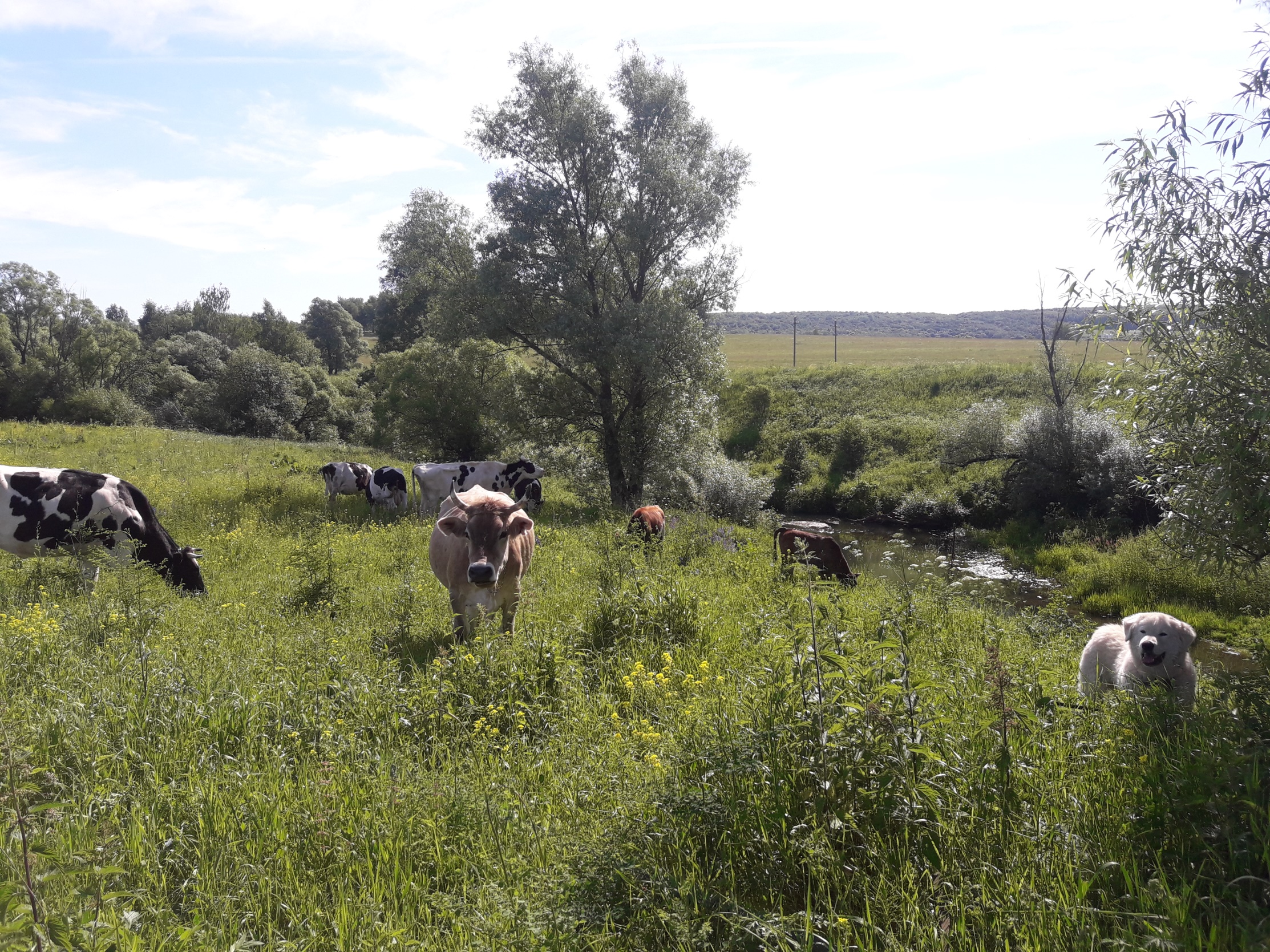 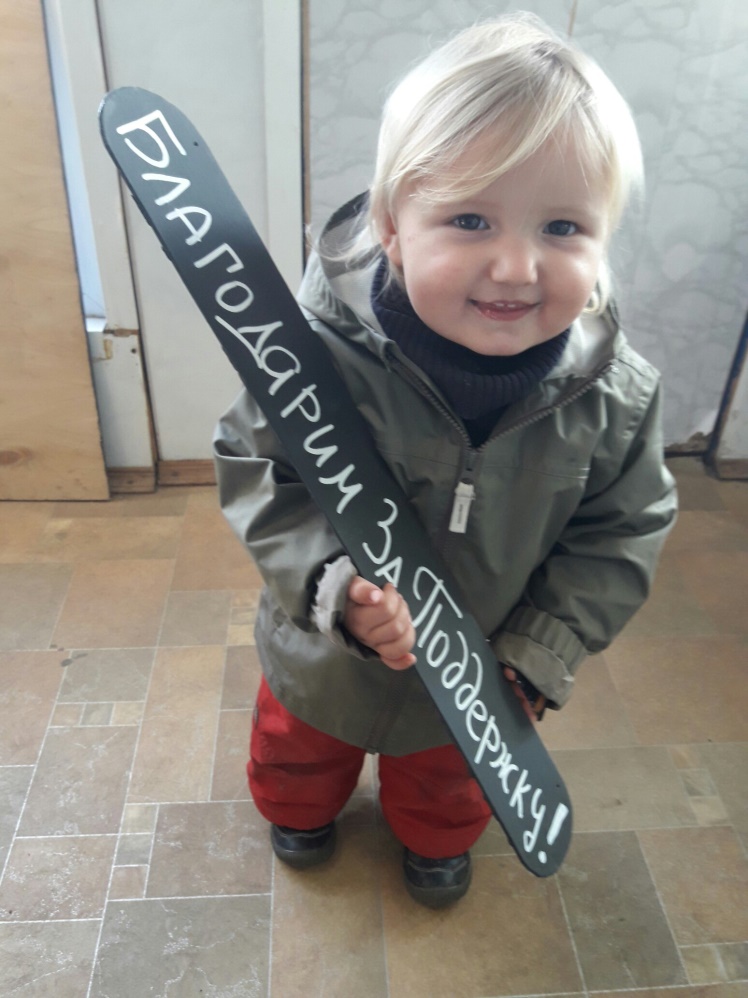 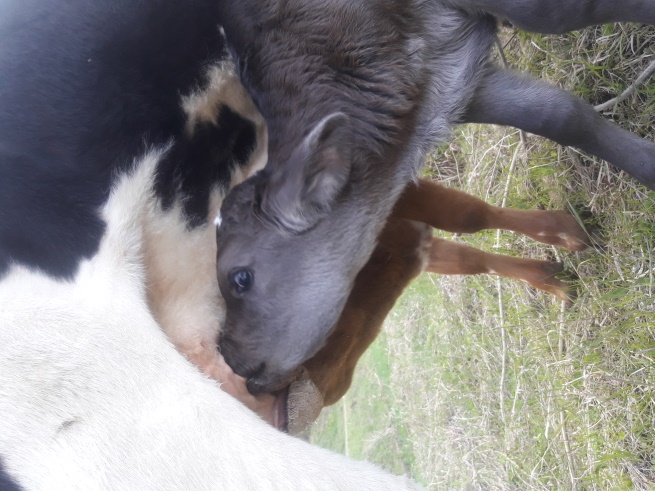 3 ГОДА на земле
КРС 30 голов
МРС 50 голов
300 голов птицы
7 торговых точек
7 семей 
МЫ БУДЕМ П Р О Д О Л Ж А Т Ь!
Р О С С И Я СТРАНА С Е Л Ь С К О Г О ХОЗЯЙСТВА И ОНА БУДЕТ ПРОЦВЕТАТЬ!!
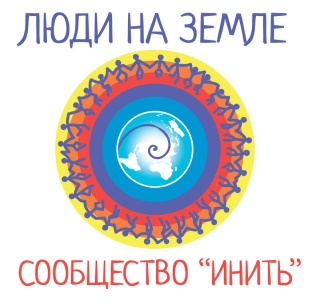 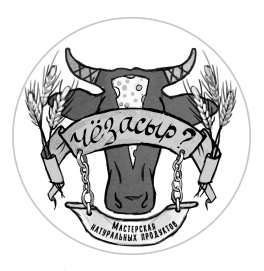 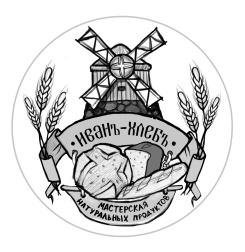